BIKE INFO 31 / 2017
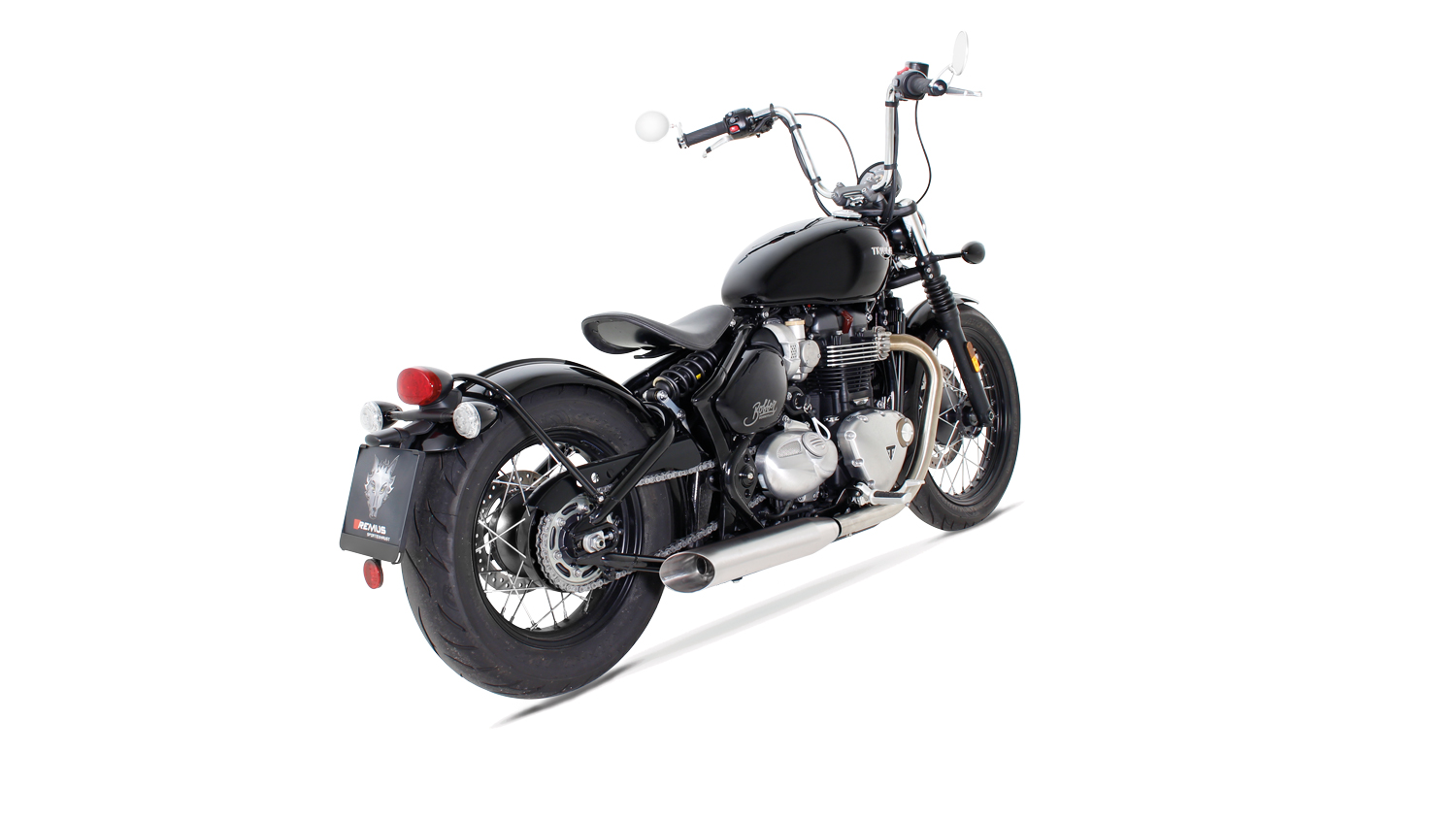 + 1,1 PS
+ 1,5 Nm
- 0,8 kg
Triumph Bonneville Bobber Mod. 2017 Euro 4
Motorrad / Bike
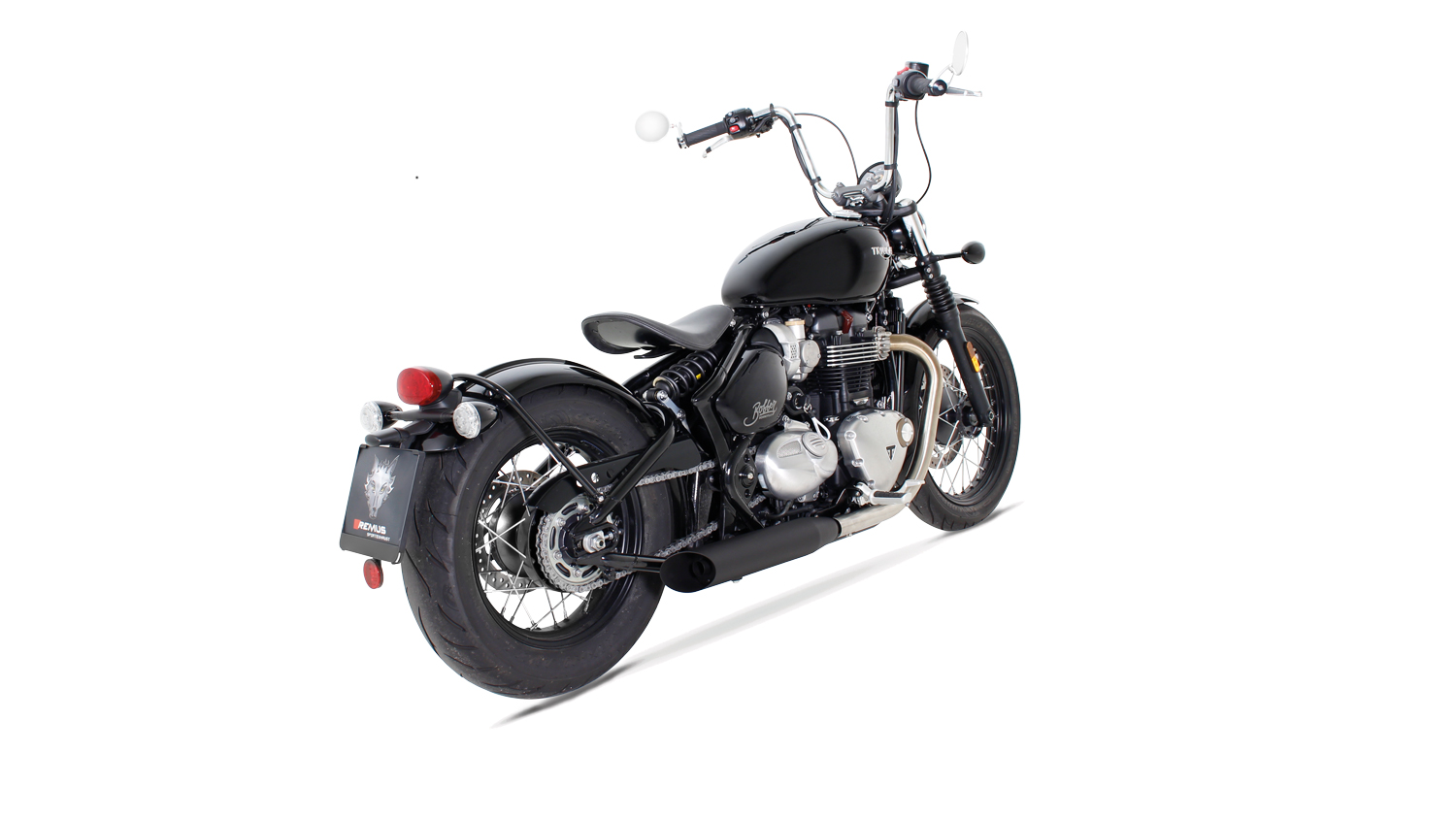 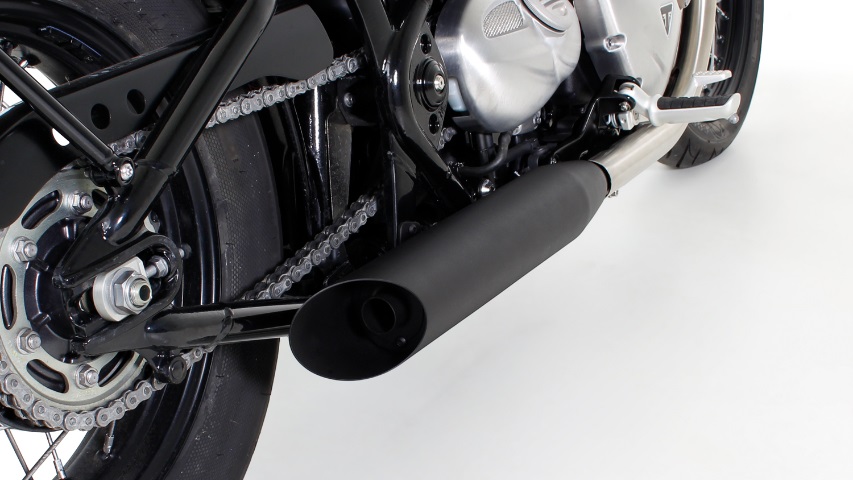 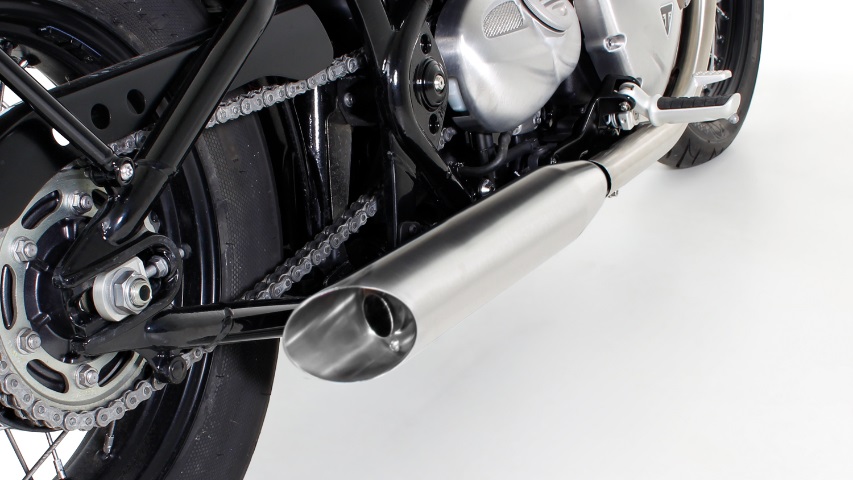 Abbildung kann vom Original abweichen / Picture can deviate from original product
Leistungsdiagramm / Dyno chart
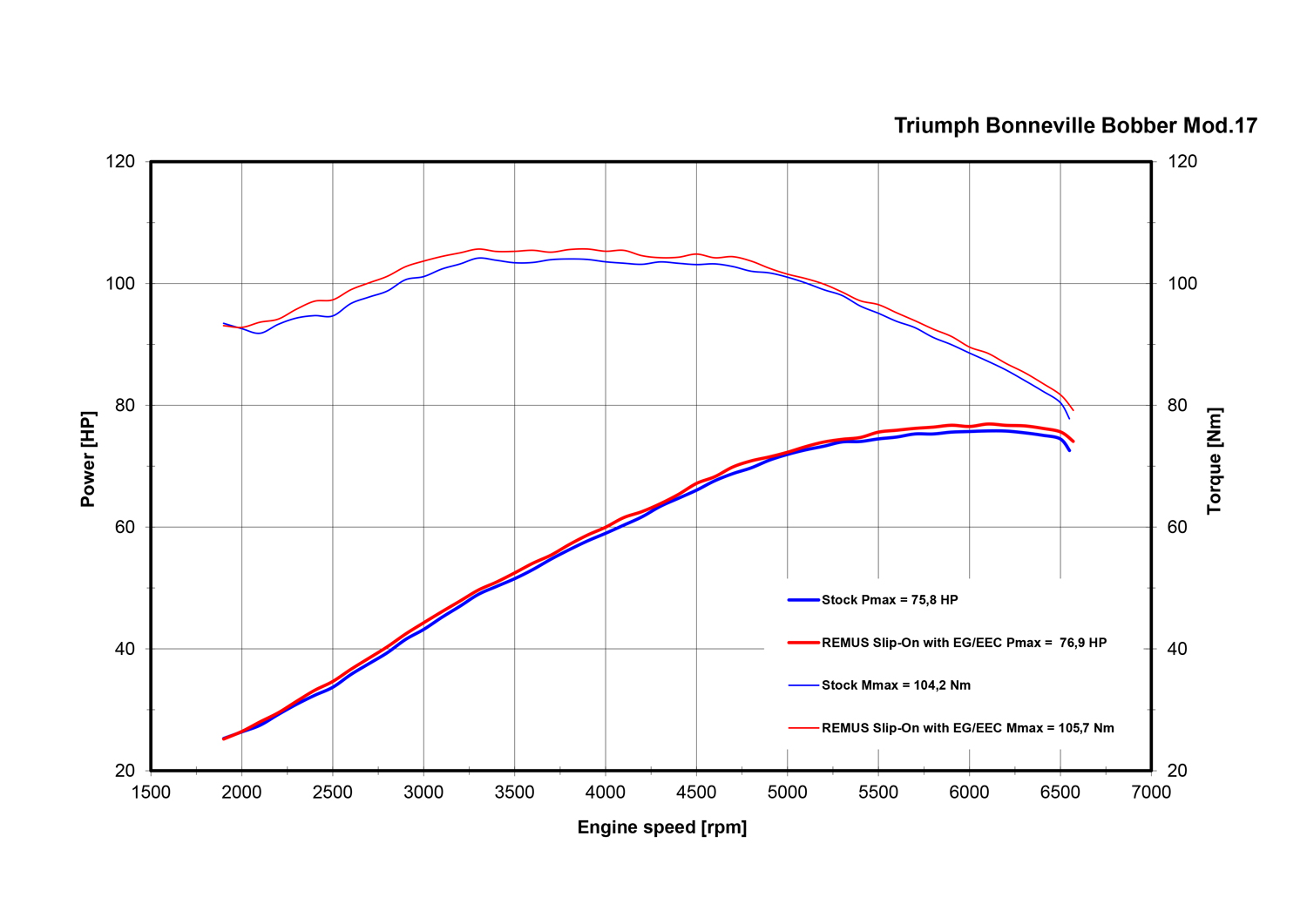 Technische Änderungen und Irrtümer bleiben vorbehalten. Subject to technical alterations and errors.
Artikelliste im Detail / Partnumbers in detail
Artikelliste / Partnumbers